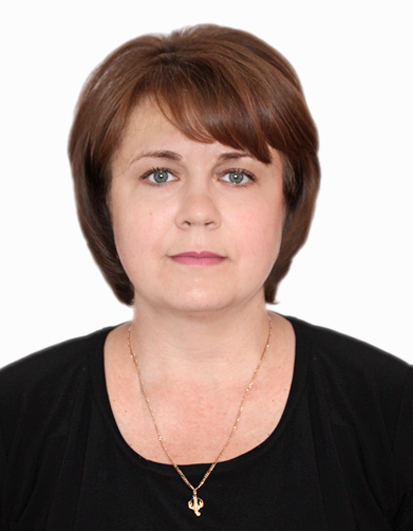 Учитель начальных классов 
первой квалификационной категории 
Климова Елена Алексеевна
Муниципальное   автономное  образовательное  учреждение              гимназия №5  г. Новороссийск Краснодарский край
Урок в 1 классе по курсу «Окружающий мир»УМК «Перспектива» Плешаков А. А.
Тема: «Как мы общаемся с миром»
Тип урока: Открытия новых знаний. Урок-исследование.
Цель урока: Создание условий для восприятия знаний об общении с окружающим миром с помощью зрения, слуха, осязания, вкуса, обоняния, их общей роли в организме человека, применении полученных знаний в жизни.
Задачи:
 Учиться определять подходящими словами ощущения от восприятия окружающего мира и способы восприятия с помощью чувств, называть органы чувств;
 Осознавать красоту мира природы и культуры с помощью органов чувств; 
 Проявлять положительное отношение к учебному предмету, осознавать его значение, проявлять интерес к новому учебному материалу.
Повторение пройденного материала
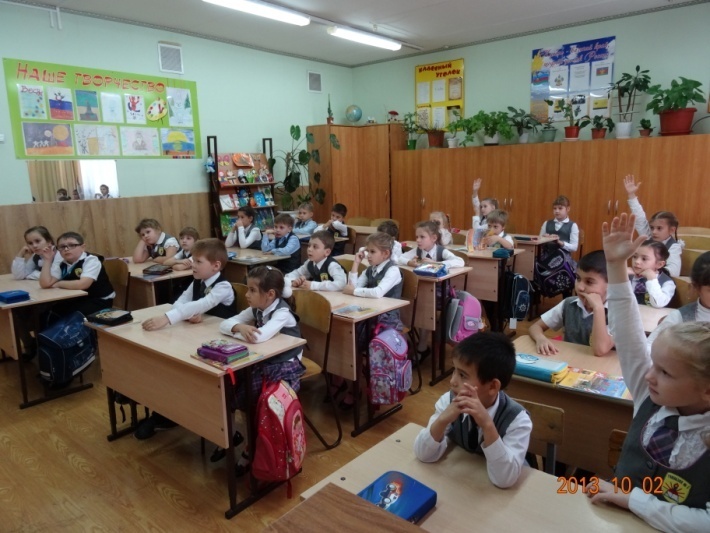 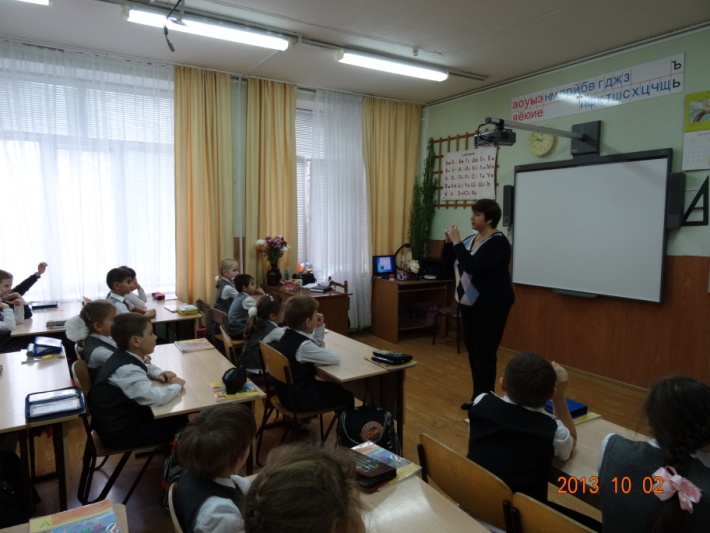 Фронтальная форма работы
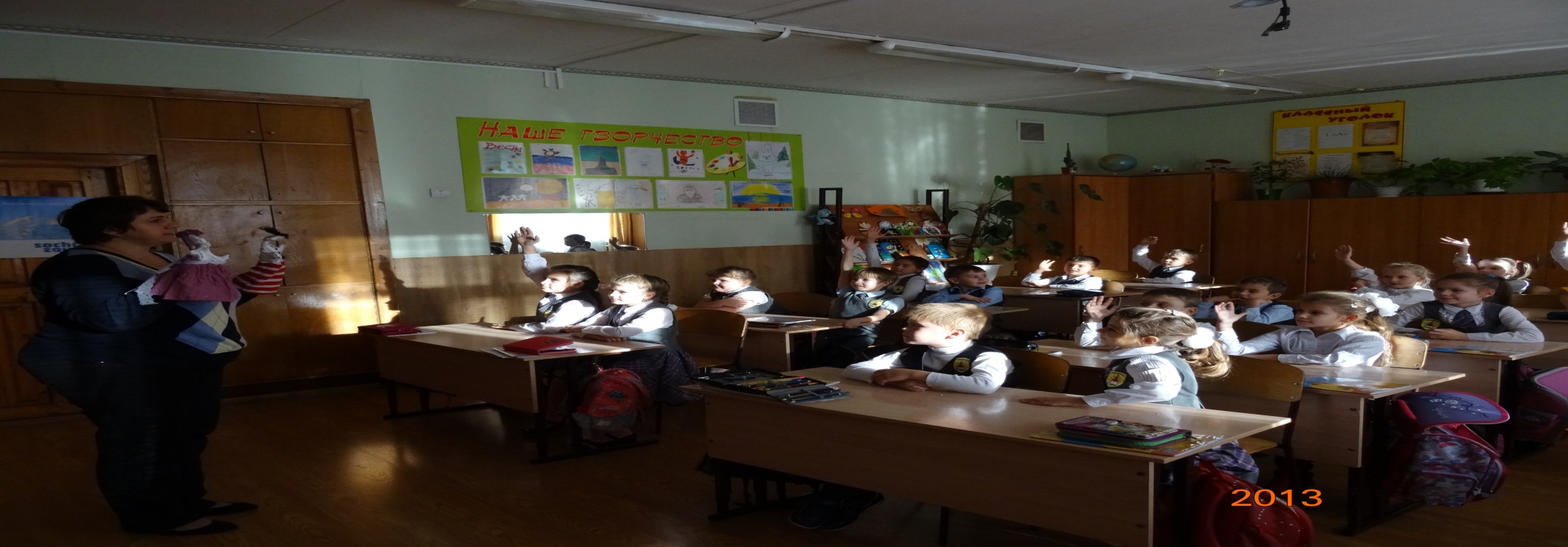 Актуализация знаний
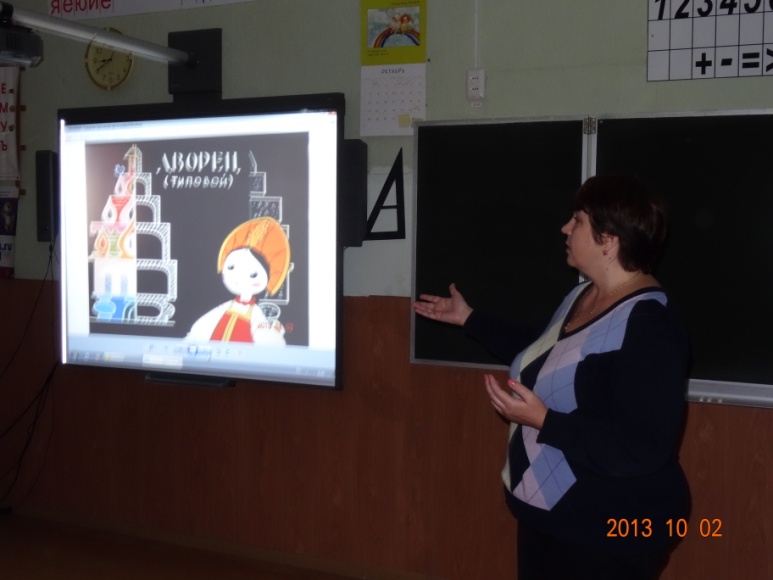 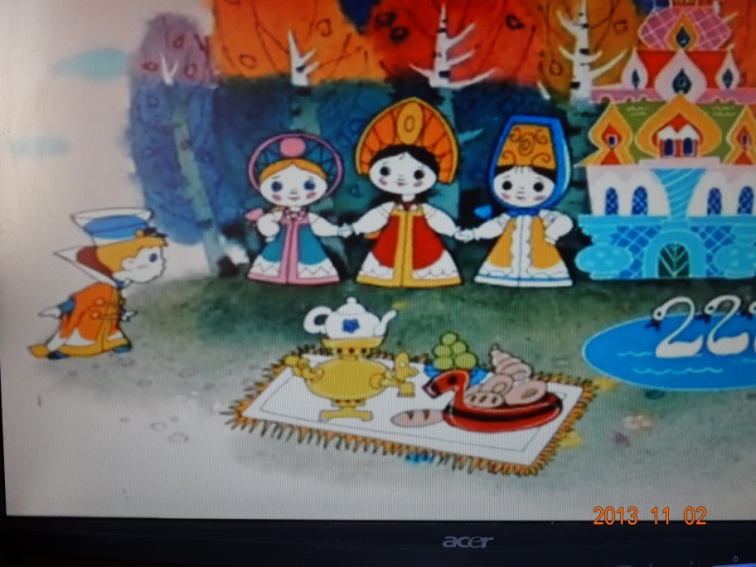 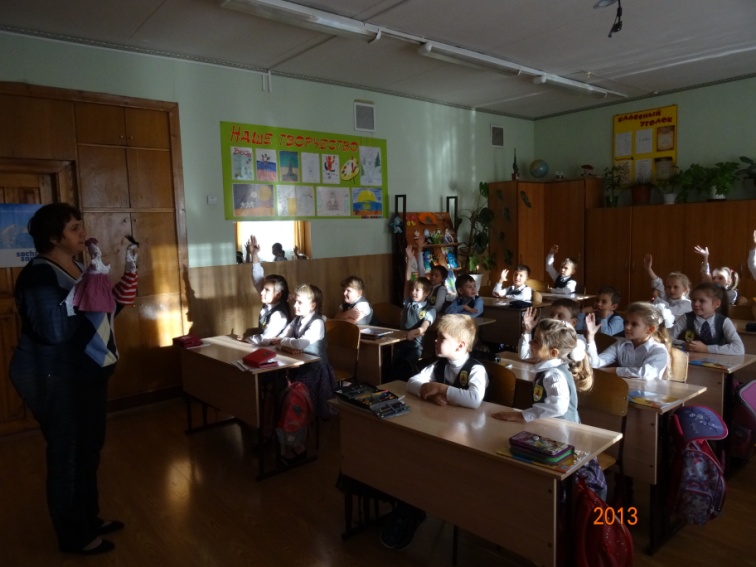 Открытия новых знаний
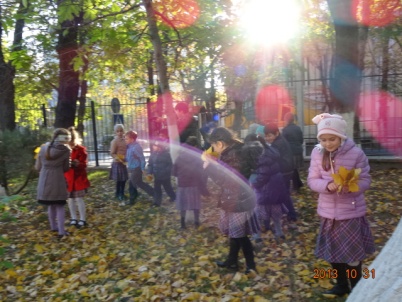 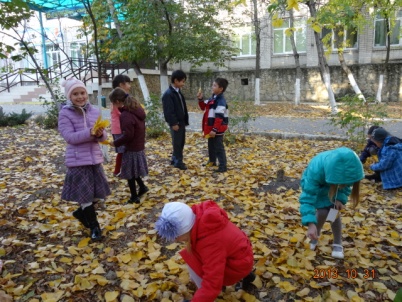 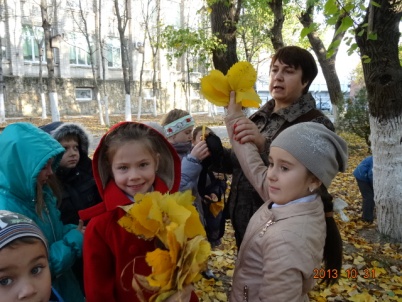 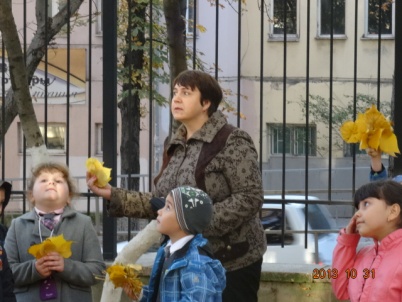 Открытия новых знаний
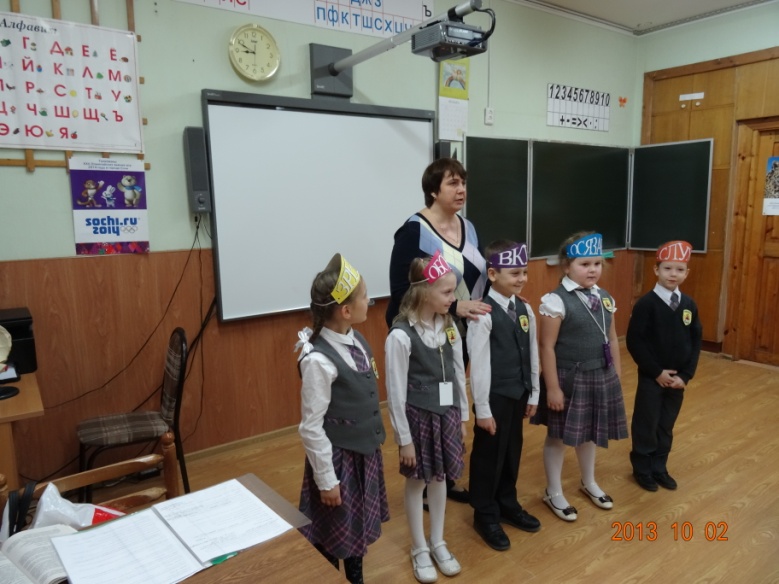 Физминутка
Первичное закрепление понятий.
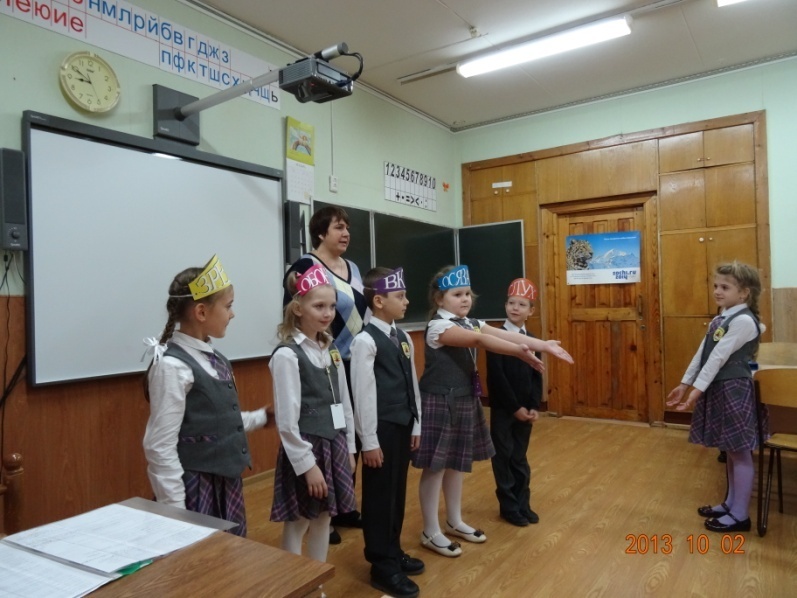 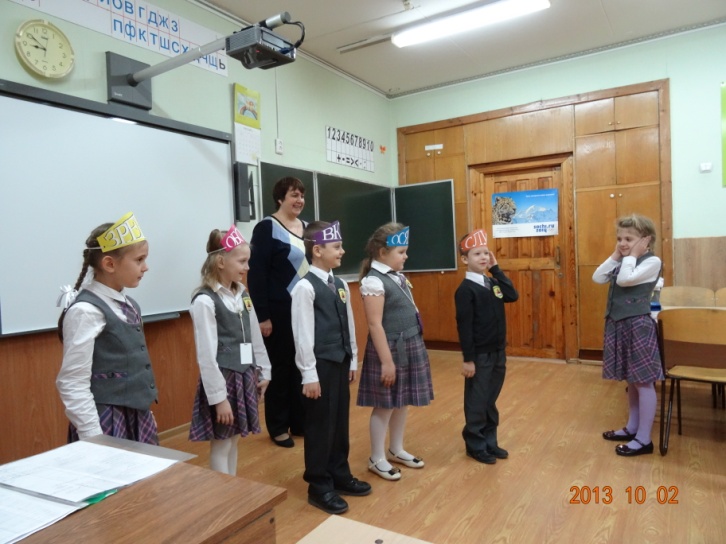 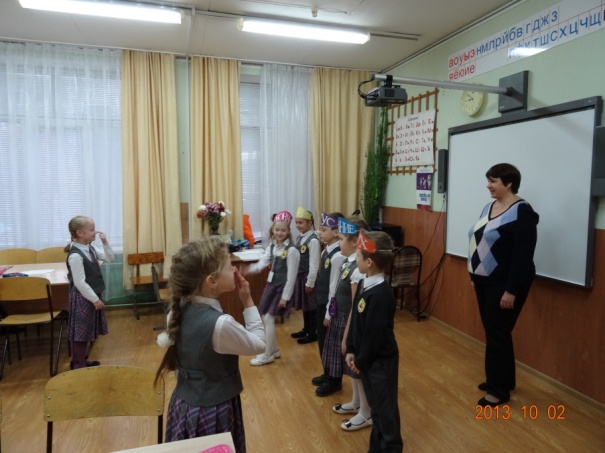 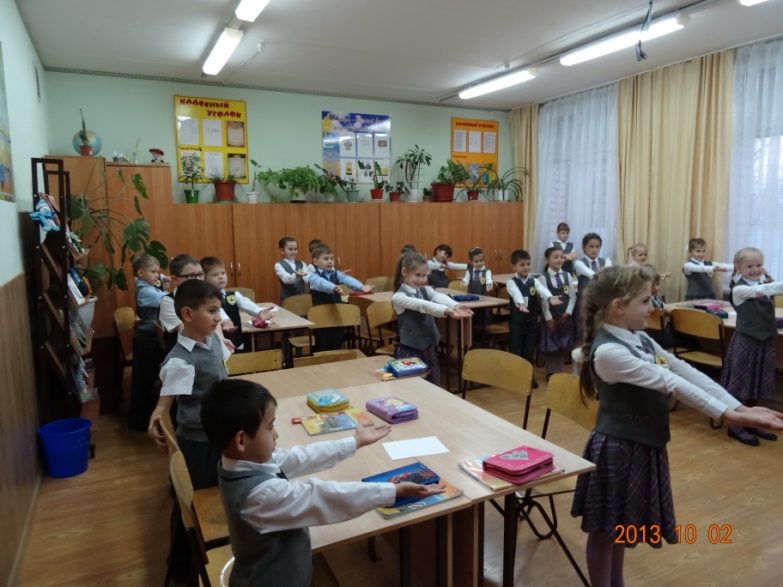 Постановка учебной задачи
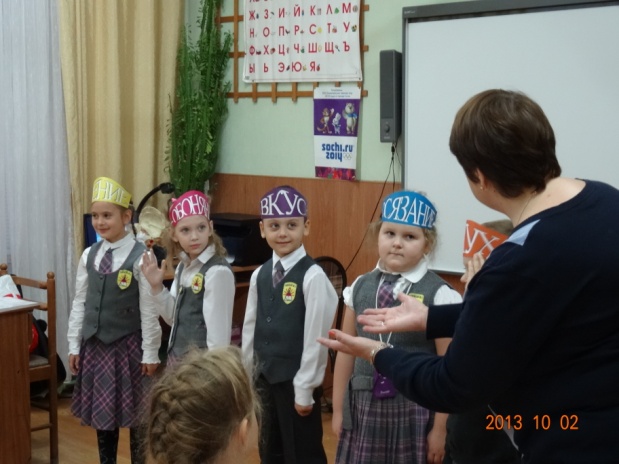 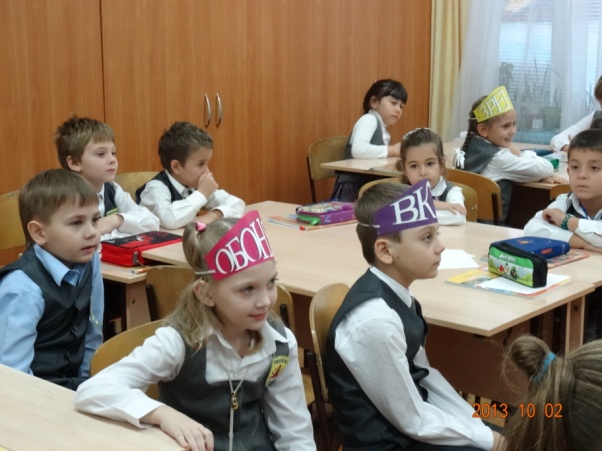 Группа «Зрение»
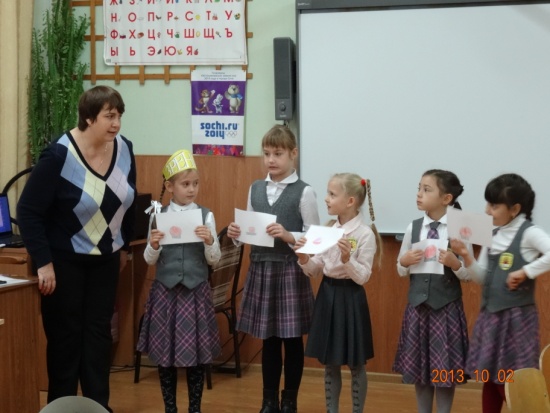 Группа «Обоняние»
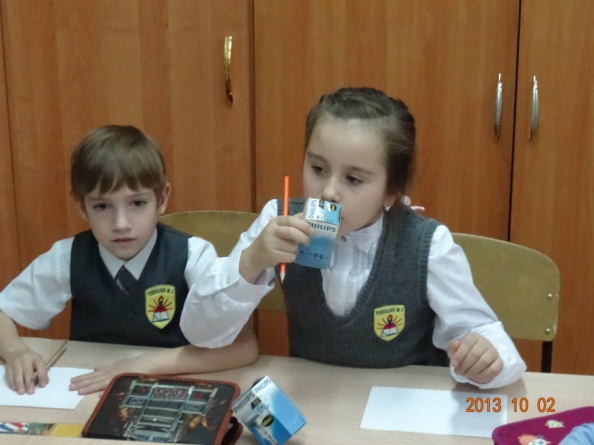 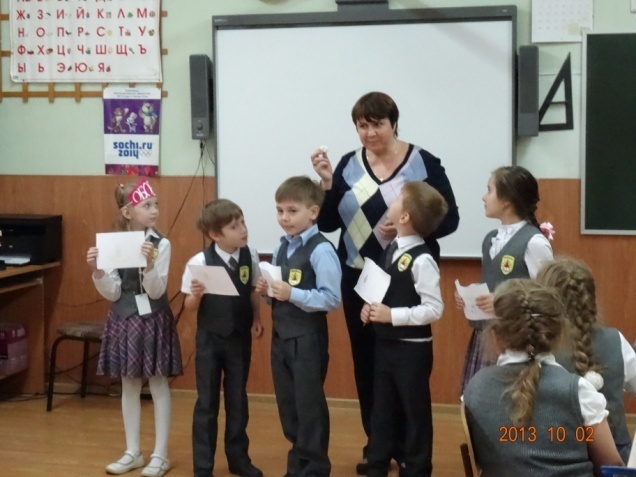